Deb ZielMIOSHAzield@Michigan.gov517-719-7485
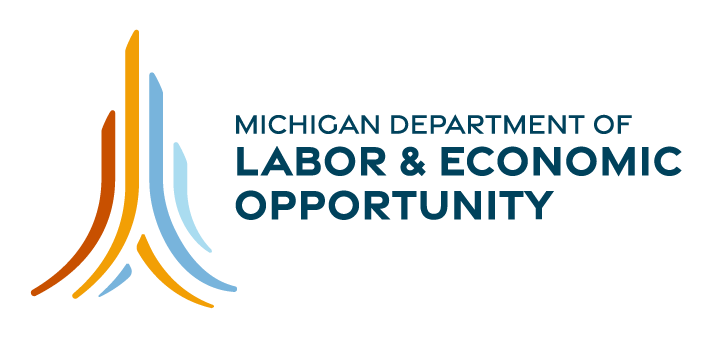 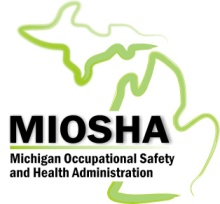 The Big Picture
The best practice and guidance information provided in this presentation, follows information and guidance provided through the CDC and OSHA, as of May 11, 2020

Employers should continue to review CDC and OSHA websites, to ensure their workplace policies and procedures are based on the most up-to-date information available.
Existing MIOSHA Standards
Follow existing MIOSHA standards to help protect workers from exposure to SARS-CoV-2 and infection with COVID-19.
No Airborne Infectious Disease Standard, Falls to General Duty
Relevant MIOSHA Standards
Personal Protective Equipment Part 33 (OSHA 1910 Subpart I)
Hazard Communication Part 430 (OSHA 1910.1200)
Respiratory Protection Part 451 (OSHA 1910.134)
Recordkeeping Part 11 (29 CFR 1904)
Sanitation Part 474 (OSHA 1910.141)
General Duty MIOSHA Act 154 Section 11(a) (OSHAct Sec 5(a)(1))
[Speaker Notes: MIOSHA has existing standards that are still applicable during the COVID19 pandemic.  

Here’s a list of applicable MIOSHA and OSHA standards.  MIOSHA has published an interim enforcement instruction, that describes how these standards are being enforced, during the pandemic response.]
MIOSHA Resources
Workplace guidelines for employers and employees and 
Created a new hotline, 855-SAFEC19 (855-723-3219), to answer guideline questions and further protect Michigan’s workforce from the spread of COVID-19. 
MIOSHA provides further clarification the construction and manufacturing sectors must take to protect workers that have returned to work
MIOSHA Resources
Employers must create a written exposure control plan which includes exposure determination and outlines measures that will be taken to prevent employee exposure to COVID-19, including as appropriate:  
Engineering controls
Administrative controls
Hand hygiene and environmental surface disinfection
Personal protective equipment
Health surveillance
Training
Training
A key component to prevent the spread of COVID-19 is the ability for employers to provide adequate training on potential risk to their employees. Under these guidelines, MIOSHA encourages training that includes steps the employee must take to notify the employer of signs and symptoms of COVID-19 and reporting suspected or confirmed diagnosis of COVID-19. Employers are to provide updated training to employees if changes are made to its exposure control plan or new information becomes available about the transmission of COVID-19.
Best Practices
Best practices that employees need to follow to be vigilant in protecting themselves from exposure to COVID-19:
Wash hands regularly for at least 20 seconds with soap and water,
Limit contact with others by remaining six feet apart,
Clean and disinfect frequently touched surfaces and tools routinely,
Stay home if you or someone in your household is sick,
Avoid touching your eyes, nose or mouth, and
Practice self-screenings to check for any symptoms.
Michigan.gov/MIOSHA
[Speaker Notes: MIOSHA offers a variety of tools and resources.

The MIOSHA Consultation, Education and Training (CET) division provides training and consultation services.

You can request a consultation by filling out the “Request for Consultative Assistance” form available online, or by calling the CET office.

On our website we have all our standards available as well as standard program guides and sample written programs, like those needed for PPE, respiratory protection and hazard communication.

Throughout the year, we also have a number of training courses available around the state.  Here is a link to our current MIOSHA training calendar.

https://www.michigan.gov/leo/0,5863,7-336-78421_11407_15317-371935--,00.html]
COVID-19 Resources
MIOSHA Enforcement Guidance - COVID19 Interim Enforcement Plan
State of Michigan – Coronavirus & Frequently Asked Questions
OSHA – COVID-19 Information
OSHA Publication - Guidance on Preparing Workplaces for COVID-19
CDC – Coronavirus Disease (COVID-19)
CDC – Interim Guidance for Businesses to Plan and Respond to COVID-19
CDC – Interim Guidance for Conserving and Extending Respirator Supply (non-healthcare)
CDC – Use of Cloth Face Coverings to Slow the Spread of COVID-19
Maryland Dept of Labor –  Factsheet on Respirators and Face Coverings
AIHA - Back to work safely information sheets
DOW Return to Work Playbook
[Speaker Notes: Here is a list of resources specific to the COVID-19 Response.  

The State of Michigan, MIOSHA, Federal OSHA, and the CDC have published a wealth of information for employers and employees.  

Please go to these websites for the most current information on COVID-19]
Need Help?
Michigan Occupational Safety and Health Administration
Consultation Education and Training Division
525 W. Allegan, P.O. Box 30643
Lansing, Michigan 48909-8143
 
For further information or to request consultation, education 
and training services, call 517-284-7720
or
visit our website at 
www.michigan.gov/miosha